入試の概要（予定・2022年４月入学者対象)
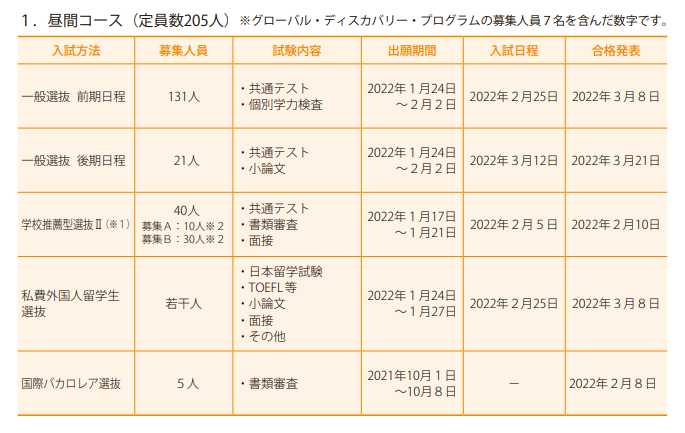 入試の概要（予定・2022年４月入学者対象)
出身地別の入学者数(昼間コース、夜間主コース)
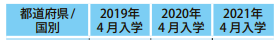 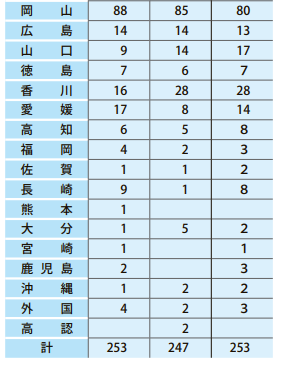